Climate change and the need for intersectoral action
Göran Tomson
Distinguished Fellow at The George Institute, co-founder and Senior Adviser SIGHT,
Counsellor on UN Agenda 2030 to President’s office at Karolinska Institutet
June 23-25 2022, Heidelberg, Germany
Tackling the politics of intersectoral action for the health of people and the planet
Professor Göran Tomson
Distinguished Fellow, The George Institute
Counsellor on UN Agenda 2030 to President’s Office, Karolinska Institutet, Sweden
Co-Founder, SIGHT, Royal Swedish Academy of Sciences, Sweden

Sir Andrew Haines
Professor, Environmental Change and Public Health, LSHTM, UK

Professor Ole Petter Ottersen
President, Karolinska Institutet, Sweden

Dr Shyama Kuruvilla
Senior Strategic Advisor, World Health Organization, Switzerland

Dr Jemilah Mahmood
Executive Director, Sunway Centre for Planetary Health, Sunway University, Malaysia

Anastasia Alden
Communications Manager, The George Institute for Global Health, UK

Maarinke van der Meulen
Programme Manager, Thought Leadership, The George Institute for Global Health, Australia
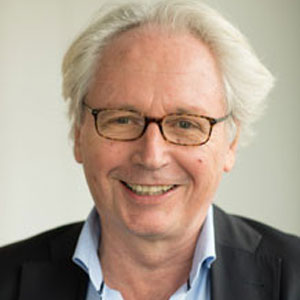 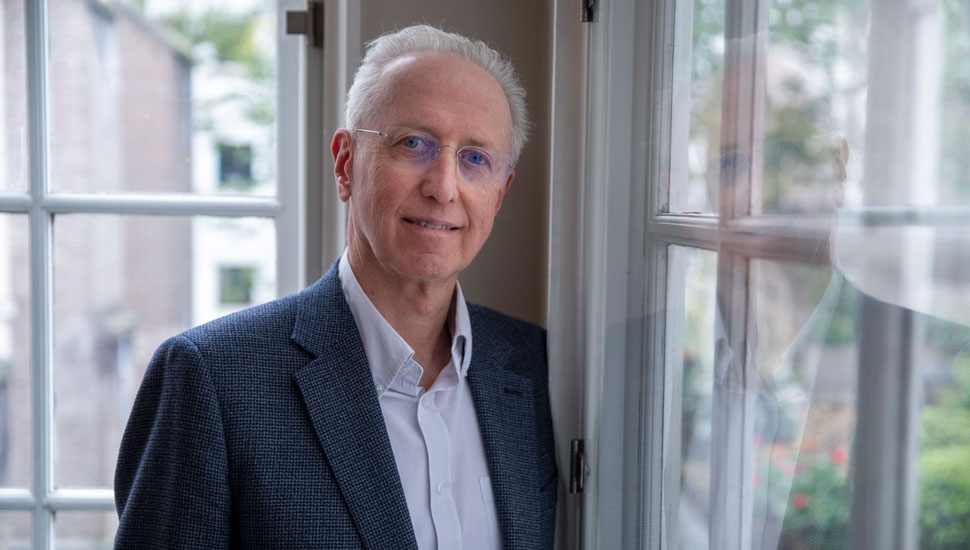 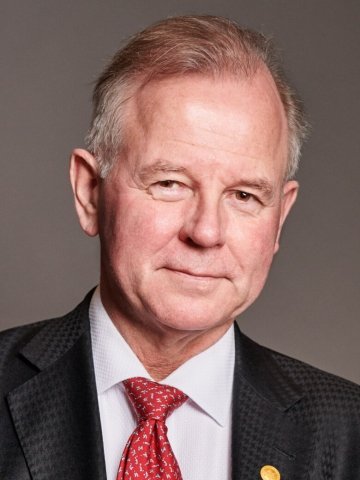 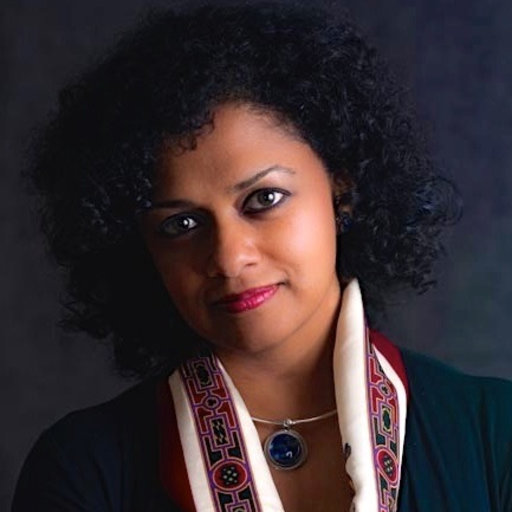 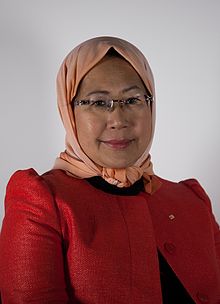 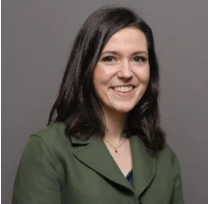 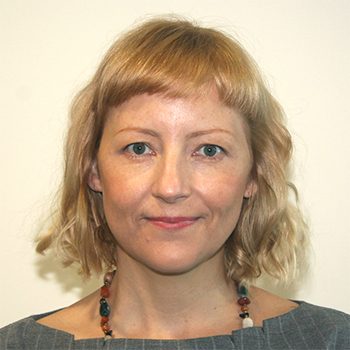 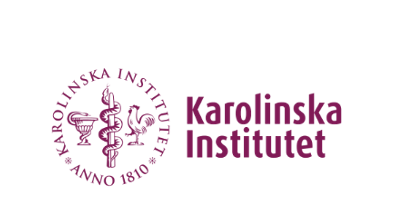 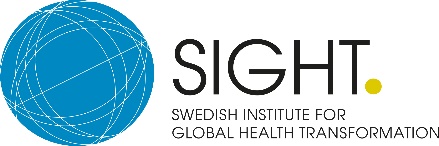 Barriers and facilitators of intersectoral action
Source: Buse K, Tomson G, Kuruvilla S, Mahmood J, Alden A, Van Der Meulen M, et al. Tackling the politics of intersectoral action for the health of people and planet. BMJ [Internet]. 2022 Jan 26;376(e068124):1–9. Available from: http://dx.doi.org/10.1136/bmj-2021-068124
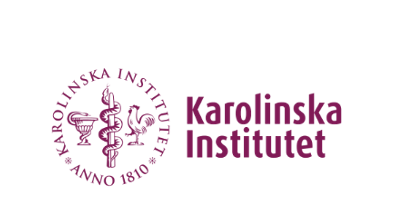 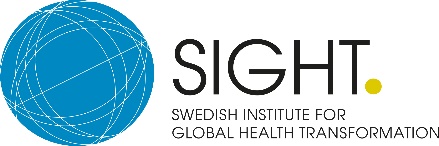 3
The way forward
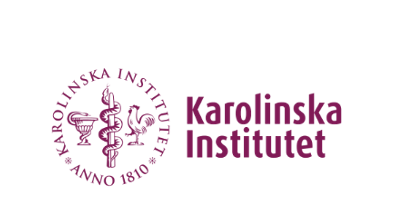 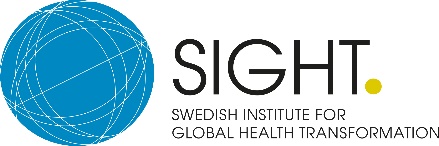 Key Message 1
The undermining of natural systems by human activities represents a potential existential crisis for the health of humanity
However, many actions to address environmental change taken in sectors including energy, transport, agriculture, built environment and industry, have potential co-benefits for health
Emphasising these actions could help to motivate more ambitious intersectoral action (ISA)
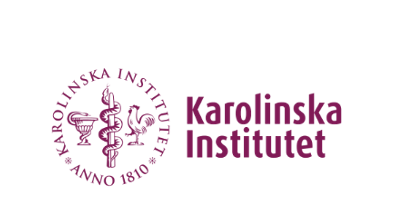 Source: Buse K, Tomson G, Kuruvilla S, Mahmood J, Alden A, Van Der Meulen M, et al. Tackling the politics of intersectoral action for the health of people and planet. BMJ [Internet]. 2022 Jan 26;376(e068124):1–9. Available from: http://dx.doi.org/10.1136/bmj-2021-068124
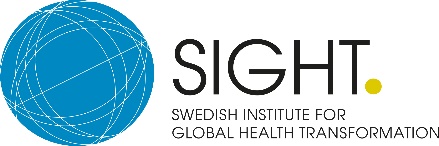 5
Key Message 2
Such ISA is, however, beset by political challenges, as evidenced by the watered-down commitments to action that emerged from the recent COP26 summit in Glasgow
Bringing these political barriers and enablers into sharp focus is crucial to achieve the ISA needed to protect and promote planetary health
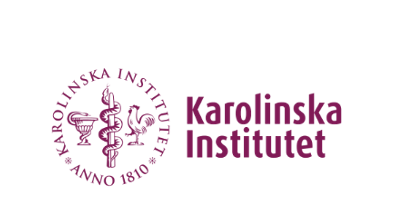 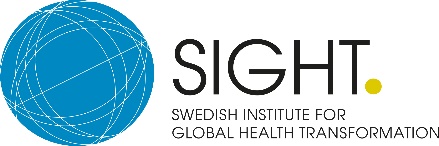 Source: Buse K, Tomson G, Kuruvilla S, Mahmood J, Alden A, Van Der Meulen M, et al. Tackling the politics of intersectoral action for the health of people and planet. BMJ [Internet]. 2022 Jan 26;376(e068124):1–9. Available from: http://dx.doi.org/10.1136/bmj-2021-068124
6
Key Message 3
Literature from the fields of health, climate, sustainability, governance, political science, and public administration all point to a set of common barriers
Barriers include outdated institutions and the influence of vested interests and the limited ability of evidence and technocratic approaches on their own to shift the political dial
Enablers include political demands arising from the social movements that are pressuring governments to confront climate breakdown and its impacts on human health in an integrated way
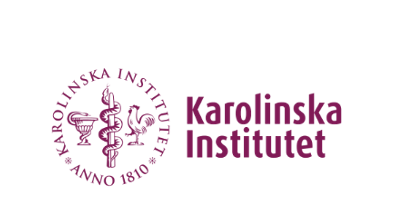 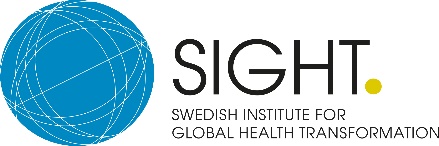 Source: Buse K, Tomson G, Kuruvilla S, Mahmood J, Alden A, Van Der Meulen M, et al. Tackling the politics of intersectoral action for the health of people and planet. BMJ [Internet]. 2022 Jan 26;376(e068124):1–9. Available from: http://dx.doi.org/10.1136/bmj-2021-068124
7
Key Message 4
Going forward, the key to unlocking the potential for ISA will be visionary agents in executive positions, defining ambitious, long-term and shared goals, motivated to action by the climate movement with its young, growing and politicized membership, and held to account by independent monitoring arrangements linked to existing political processes.
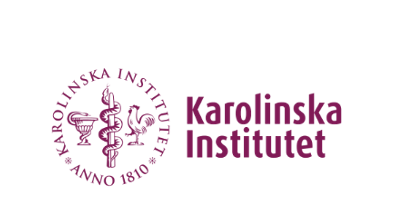 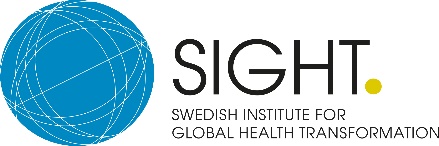 Source: Buse K, Tomson G, Kuruvilla S, Mahmood J, Alden A, Van Der Meulen M, et al. Tackling the politics of intersectoral action for the health of people and planet. BMJ [Internet]. 2022 Jan 26;376(e068124):1–9. Available from: http://dx.doi.org/10.1136/bmj-2021-068124
8
Climate emergency imperative for intersectoral action
Both adaptation and mitigation are required to reduce the health effects of climate change, but to be effective they must be transformational
Increasingly adaptation and mitigation need to be integrated to minimise trade-offs and support equitable solutions. Both require actions across multiple sectors, including energy, housing, transport, waste, water and sanitation, health, and agriculture, food, and land use
Many of the actions also have benefits for health—for example, by reducing air pollution from burning fossil fuels and promoting physical activity through increases in active transport
Well-designed and implemented carbon pricing and subsidy removal can accelerate ISA by redirecting resources to actions that improve health equity and cut greenhouse gas emissions
Health indicators should be integrated into reporting of efforts to reduce emissions and build resilience to climate change as well as fostering planetary health more widely
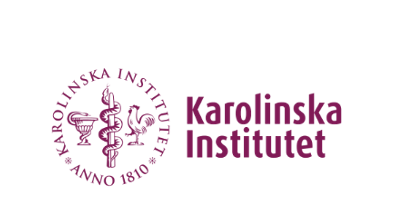 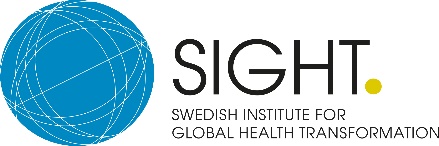 Source: Buse K, Tomson G, Kuruvilla S, Mahmood J, Alden A, Van Der Meulen M, et al. Tackling the politics of intersectoral action for the health of people and planet. BMJ [Internet]. 2022 Jan 26;376(e068124):1–9. Available from: http://dx.doi.org/10.1136/bmj-2021-068124
9
Thinking politically about intersectoral action—the “three I’s”
In considering ISA it is important to ascertain the underlying distribution and exercise of power by those involved. Hence, the extent to which ISA facilitators can be realised and barriers overcome depends on the associated political dynamics (who gets what, when, and how). This is reflected in the policies and policy environments associated with ISA, and these are influenced by the three I’s:
Ideologies - ideas, values and beliefs that influence political positions and the framing employed to inspire action
Interests - incentives facing stakeholders to engage on specific issues and the power they wield as well as the commitment with which those interests are pursued
Institutions - structural factors that shape the rules governing policy processes
Source: Buse K, Tomson G, Kuruvilla S, Mahmood J, Alden A, Van Der Meulen M, et al. Tackling the politics of intersectoral action for the health of people and planet. BMJ [Internet]. 2022 Jan 26;376(e068124):1–9. Available from: http://dx.doi.org/10.1136/bmj-2021-068124
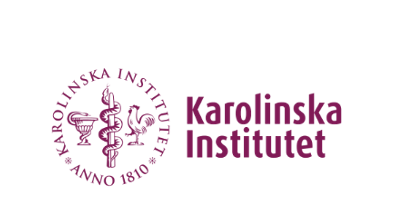 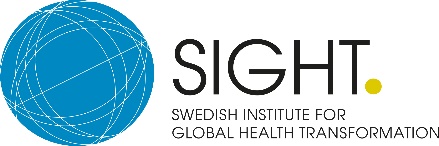 10
Applying a political lens…
BARRIERS
Lack of political support
The lack of political support to impose shared cross sectoral goals across fragmented bureaucratic structures is a substantial constraint to ISA. A signal that those in authority value such action is needed to facilitate and incentivise collaboration; and to ensure accountability mechanisms to drive, chart, and correct progress.
Inadequate leadership and links across sectors
With the imbalance of economic power between government and industry, leadership for effective regulation to address critical public issues across multiple sectors is increasingly challenging and inadequate
Organisational and institutional constraints
Narrow specialisation may not value collaboration and cooperation nor foster mindsets and skillsets amenable to working with other sectors, as well as encouraging inaccessible, specialist language. These weaknesses might result in a failure to consider incentives and goals pursued by other sectors, which is essential for sustainable collaboration.
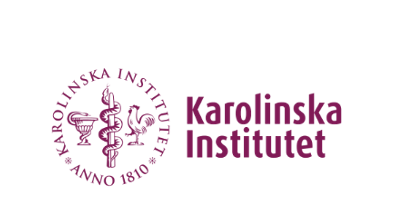 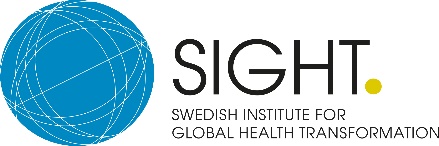 Source: Buse K, Tomson G, Kuruvilla S, Mahmood J, Alden A, Van Der Meulen M, et al. Tackling the politics of intersectoral action for the health of people and planet. BMJ [Internet]. 2022 Jan 26;376(e068124):1–9. Available from: http://dx.doi.org/10.1136/bmj-2021-068124
11
Applying a political lens (cont.)…
FACILITATORS
Executive leadership
Leadership that transcends ministries, sectors, or departments, and that is exercised at all levels, is critical. It creates the ultimate political will for cooperation in that it is authoritative, can shape mandates, and demand compliance. 
Shared cross sectoral goals and coordination
Structural mechanisms established by governments for coordination across ministries through joint committees, shared workplans, and pooled budgets are crucial to ISA, as exemplified in health in all policy approaches. From a political perspective, the success of these initiatives depends on acknowledging and accommodating diverse and sometimes competing interests and building trust.
Civic mobilization
Changing behaviour for human and planetary health requires interaction between the public (both as citizens and consumers), policy makers, and private sector leaders. 
Accountability
Robust governance and accountability mechanisms are a prerequisite. Legislation in support of ISA, often in response to political mobilisation, draws on established mechanisms in government to ensure accountability, and moreover can have a lasting effect beyond any particular administration. Examples include the Public Health Act in South Australia.
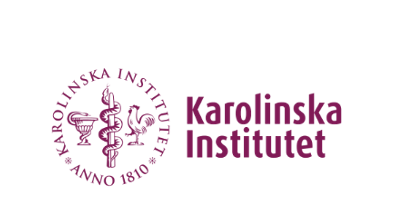 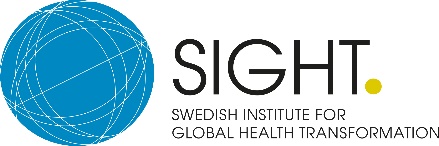 Source: Buse K, Tomson G, Kuruvilla S, Mahmood J, Alden A, Van Der Meulen M, et al. Tackling the politics of intersectoral action for the health of people and planet. BMJ [Internet]. 2022 Jan 26;376(e068124):1–9. Available from: http://dx.doi.org/10.1136/bmj-2021-068124
12